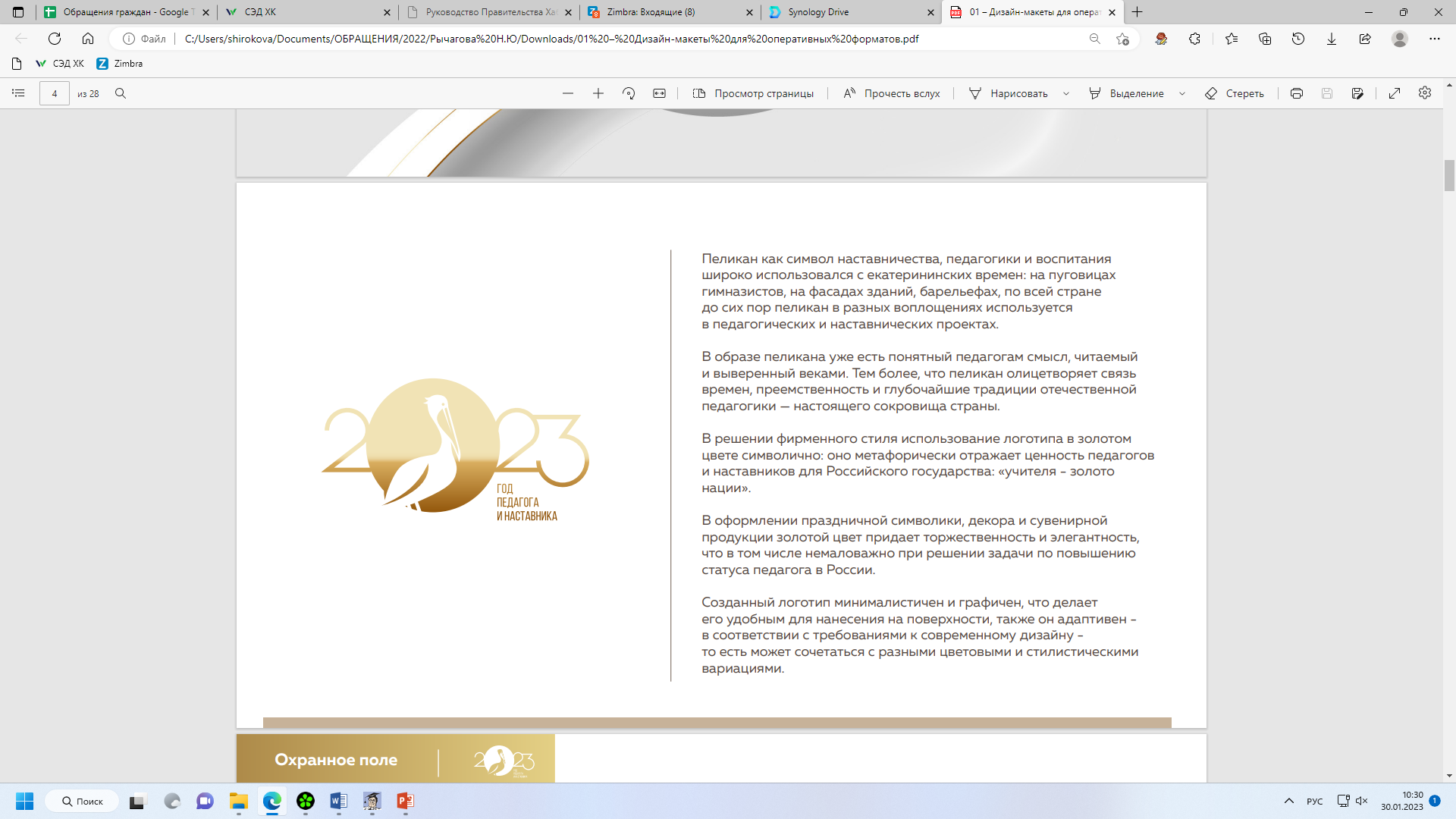 Амурский муниципальный район 2023
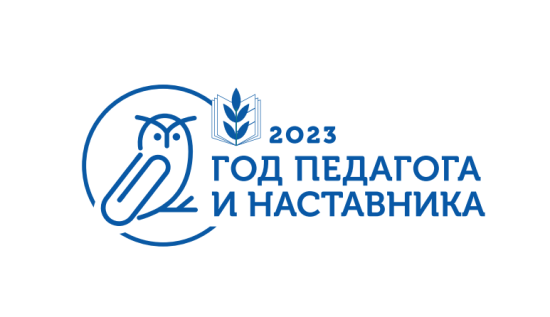 Амурский муниципальный район
ВСЕГО В РАЙОНЕ
 –39 муниципальных  образовательных учреждений:
15 
дошкольных учреждений и 1 структурное подразделение при школе №9
3 дошкольные группы при школах (с. Болонь, с. Джуен, с. Омми)

 2 начальные школы, 
14 и средних и
2 основных школы ;
5 
 учреждений дополнительного образования  и 1 оздоровительный центр Орбита.
Потребность в педагогических кадрах в 2023 годув дошкольных учреждениях Амурского района
воспитатели 

МБДОУ № 38 пос. Эльбан, №21; № 48, 17г. Амурск ; №41 пос. Санболи,
 №33  с. Вознесенское
педагог-психолог

 №21; № 48, 17г. Амурск
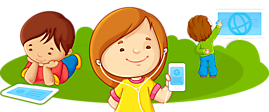 инструкторы по физической культуре

МБДОУ № 17г. Амурск
Учителя-логопеды 
№ 48, 17г. Амурск;  МБОУ НОШ №7 г. Амурска
музыкальные руководители

МБОУ СОШ №9; № 52,  г. Амурск,
 МБДОУ №47 пос. Эльбан, 
№33  с. Вознесенское
старшие воспитатели

МБДОУ  №21, № 48,  г. Амурск ;
дефектологи 
№ 48 г. Амурск, МБОУ НОШ №1 пос. Эльбан
Вакансии в школах  на 2023-2024 учебный год
педагог-психолог
СОШ №3 г.Амурск, МБОУ СОШ №3 пос. Эльбан,  МБОУ НОШ №1 пос. Эльбан ,
Математика – 
  
СОШ № 3,6,9  г.Амурск, 
с. Ачан,  пос.Лесной, пос. Санболи, СОШ № 3 Эльбан,
В  ШКОЛах
Физическая культура
СОШ № 5, 9 г.Амурск, МБОУ СОШ №3 Эльбан, пос.Лесной, МБОУ НОШ №1 пос. Эльбан
музыка
МБОУ НОШ  №7г.Амурск, №9 г.Амурск
Начальные классы

 МБОУ ООШ с. Омми, МБОУ СОШ пос.Лесной
  МБОУ НОШ 7,
 МБОУ СОШ №9, №3, № 5  г.Амурск
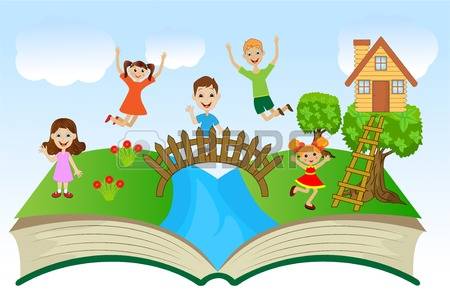 Учитель- логопед
МБОУ НОШ  №7г.Амурск,
Иностранный
(английский )язык  
г. Амурск СОШ № 2,9. г.Амурск, 
№ 3 пос. Эльбан, 
МБОУ СОШ пос. Лесной
Дефектолог
 
МБОУ НОШ №1 пос. Эльбан
Химия –биология
 СОШ № 2,5,  г.Амурск МБОУ СОШ пос.Лесной, пос. Санболи
тьютор
МБОУ НОШ №1 пос. Эльбан  
МБОУ НОШ №7 Амурск
Русский язык и литература 
МБОУ СОШ №2, 3,9,  6 г.Амурск
Физика
МБОУ СОШ №9,
МБОУ СОШ  пос. Санболи, с.Ачан
Вакансии в школах и учреждениях дополнительного образования на 2023-2024 учебный год
Педагог дополнительного образования
СОШ № 2, 3, 5 г.Амурск, пос.Лесной, МБОУ НОШ №1 пос. Эльбан
МБУ ЦДЮТиЭ г.Амурска-2 ст,
МБУ «Натуралист»-2 ст
Тренер-преподаватель
 
2 ставки МБУ ДЮСШ
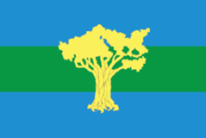 Населённые пункты Амурского   района входящие в перечень учреждений социальной сферы края, имеющих острую кадровую потребность и расположенных в отдаленных и труднодоступных муниципальных районах края под сберегательный капитал
ВСЕГО В РАЙОНЕ
-8 населенных пунктов
входящих в перечень учреждений социальной сферы края, имеющих острую кадровую потребность и расположенных в отдаленных и труднодоступных муниципальных районах :
 пос. Литовко, пос. Санболи,
пос. Лесной,
с. Омми, с. Ачан, 
с.  Джуен,
с. Болонь, с.Вознесенское
(школы и ДОУ)
Вакансии под сберегательный капиталАмурского муниципального района на 2023 год
1. Муниципальное бюджетное общеобразовательное учреждение средняя общеобразовательная школа им. П.К. Киле  с. Ачан  учитель математики и физики, математики;
	2. Муниципальное бюджетное общеобразовательное учреждение средняя общеобразовательная школа с. Вознесенское: учитель физики, физической культуры,   математики и информатики 
	3. Муниципальное бюджетное общеобразовательное учреждение средняя общеобразовательная школа п. Санболи  Амурского муниципального района 
	учитель  физики и информатики, русского языка и литературы, химии и биологии.
	4. Муниципальное бюджетное общеобразовательное учреждение средняя общеобразовательная школа п. Лесной Амурского муниципального района 
       учитель русского языка и литературы, физической культуры, английского языка; химии и биологии, математики.
	5. Муниципальное бюджетное общеобразовательное учреждение основная  общеобразовательная школа с. Омми  
	учитель  русского языка и литературы, начальных классов, химии и биологии;
       6. Муниципальное бюджетное дошкольное учреждение образовательное учреждение  детский сад № 33с. Вознесенское:  учитель-логопед, воспитатель, музыкальный руководитель;
       7. Муниципальное бюджетное общеобразовательное учреждение средняя общеобразовательная школа с. Болонь Амурского муниципального района:
         учитель истории и обществознания;
Почему нужно ехать в наш Амурский муниципальный район?
Особое внимание обеспечению мер социальной поддержки;
 Методическое, информационное профессиональное сопровождение молодых педагогов;
Большие возможности творческого и профессионального и карьерного роста молодых педагогов.
Предоставление служебного жилья в порядке очерёдности

  У нас интересно!
СОЗДАНИЕ УСЛОВИЙ  ДЛЯ ПРОФЕССИНАЛЬНОГО РАЗВИТИЯ    И ПОДДЕРЖКИ МОЛОДЫХ СПЕЦИАЛИСТОВ В АМУРСКОМ МУНИЦИПАЛЬНОМ  РАЙОНЕ
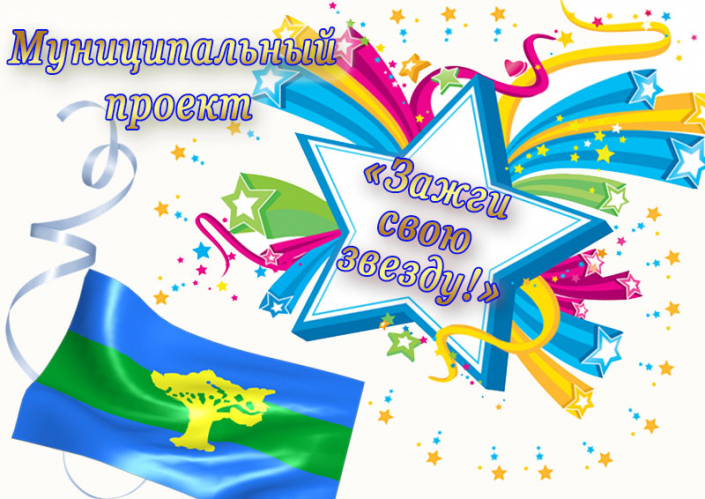 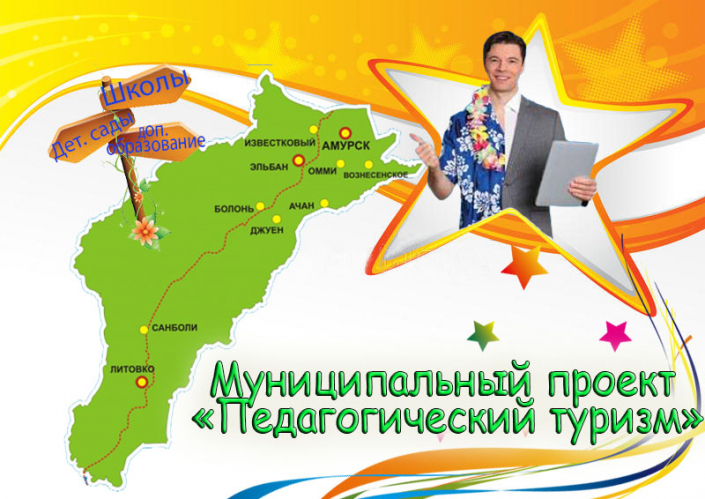 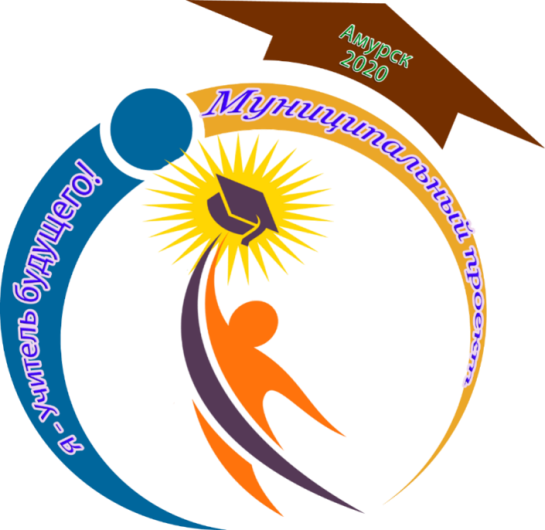 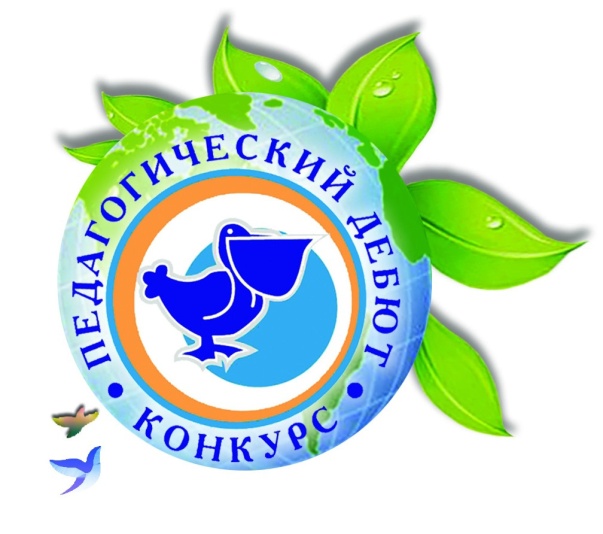 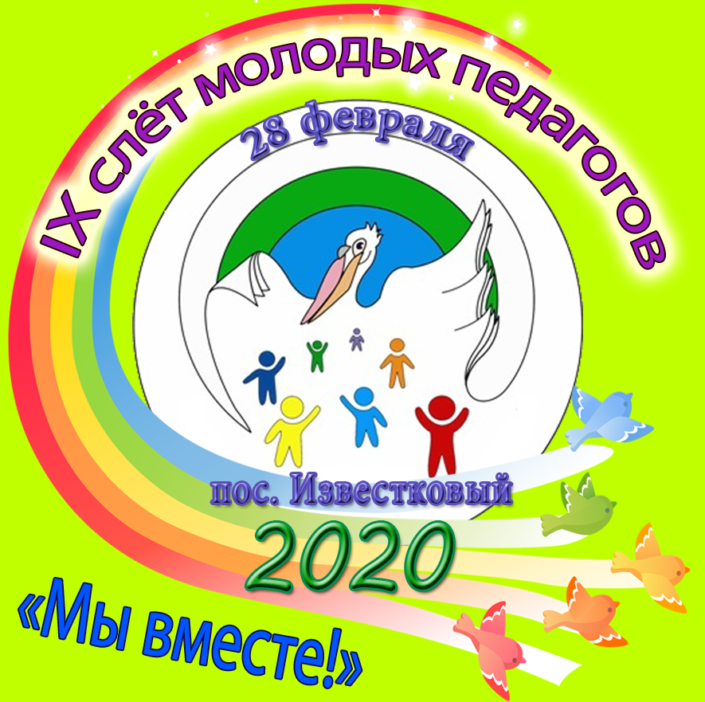 СОЗДАНИЕ УСЛОВИЙ  ДЛЯ РАЗВИТИЯ ПЕДАГОГИЧЕСКОГО КОРПУСА В РАЙОНЕ
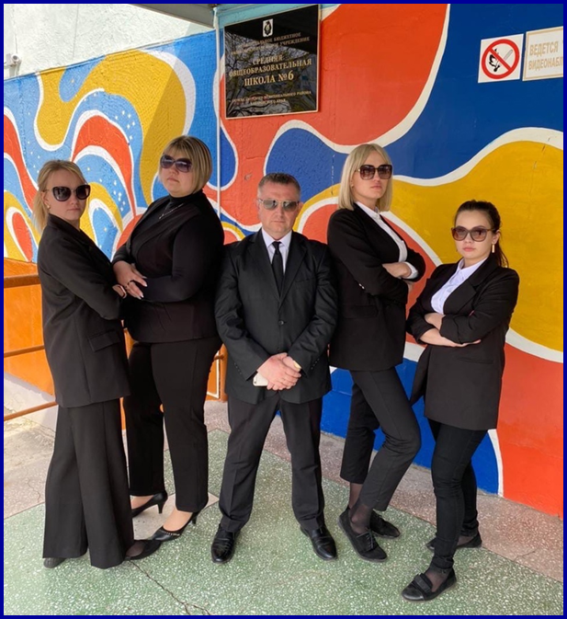 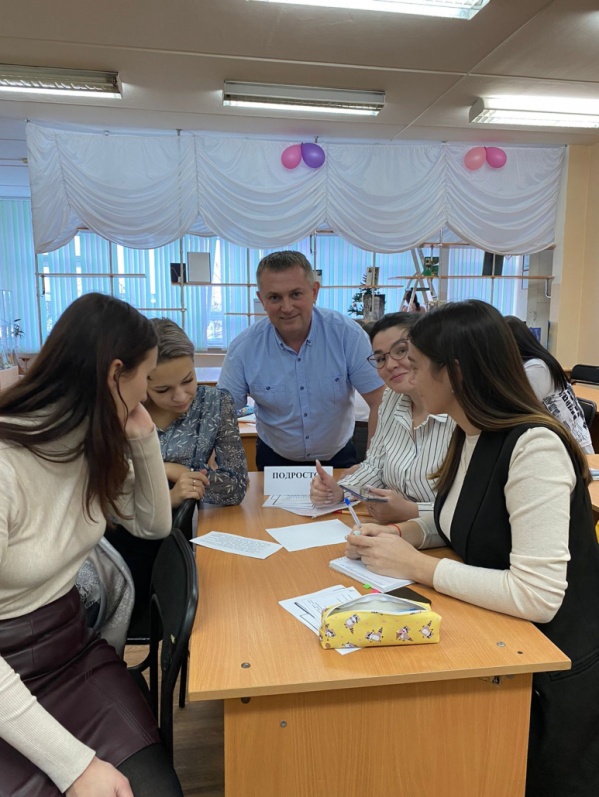 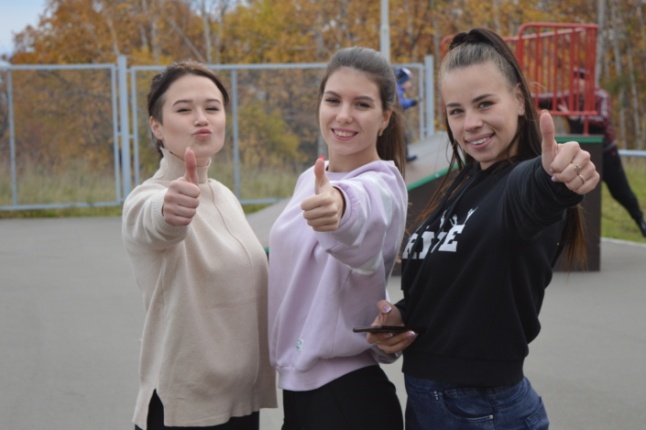 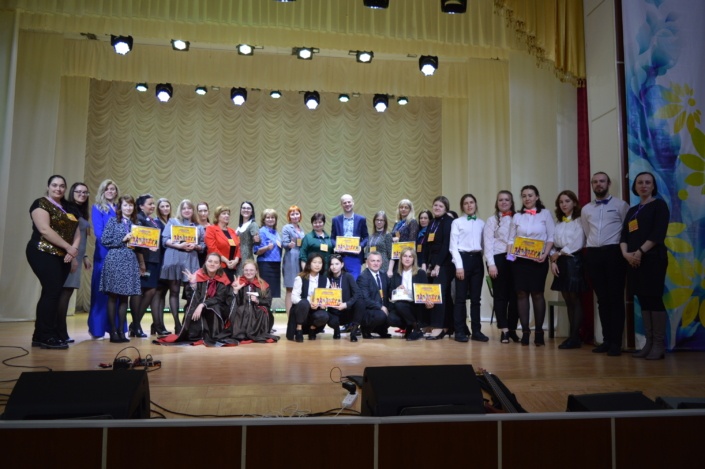 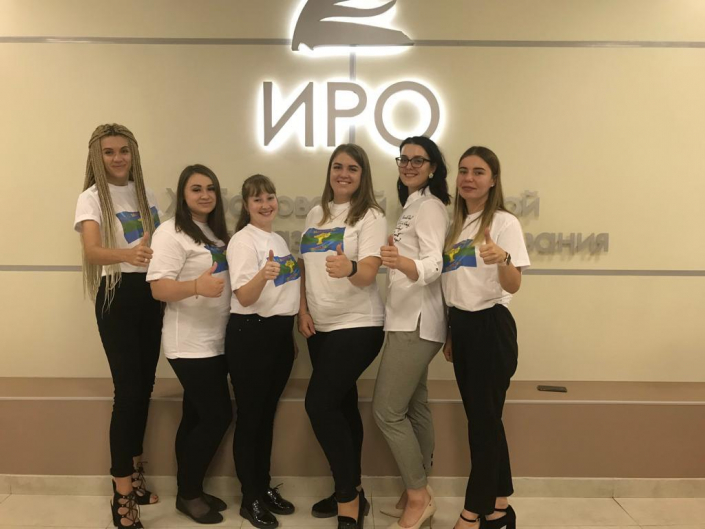 Конечная цель Клуба Молодых Учителей
Повышение творческой активности молодого учителя, постепенное вовлечение во все сферы профессиональной деятельности
перспективный 
учитель
Сегодня разработаны и реализуются:
В рамках соглашения между  управлением образования и ООО «Полиметалл» реализуется пять проектов программы «ПЯТЬ шагов к успеху», направленные на поддержку педагогов, студентов, молодых специалистов. Из низ два проекта направлены на поддержку молодых специалистов:
    	на 4-м и 5-м году работы, в образовательных организациях г. Амурска в течение 2-лет производиться дополнительно выплата 35% к окладу, по истечении 3-х летного стажа, в размере 35% ежемесячно всем молодым специалистам,  впервые приступившим к работе по окончании учебных заведений по  очной форме обучения.  
    	Грантовая поддержка педагогов по 5-ти номинациям, Конкурс «Лучший учитель в номинации  «Молодой педагог» ( с выплатой премии до 100 т р.)
Кроме того:
Порядок предоставления гражданам служебных жилых помещений в специализированном муниципальном жилищном фонде Амурского муниципального района, утвержденный Постановлением администрации Амурского муниципального района от 01.06.2009 № 123

Приоритет – выделение служебного жилья работникам образования, в том числе молодым специалистам

Всего педагогическим работникам  предоставлено 45 единиц служебного жилья.
Управление образования, молодёжной политики и спорта Амурского муниципального района
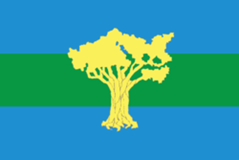 Начальник управления образования, молодёжной политики и спорта  Наталья Егоровна Сиденкова
Адрес управления образования г. Амурск , пр. Комсомольский 2-а. 
телефон приёмной – 8 (42 142)  99-8-18

Заместитель начальника управления образования, молодёжной политики и спорта образования по кадрам Загумённова Лариса Владимировна -8(42 142) 99 8 16

 Главный специалист управления образования, молодёжной политики и спорта образования  Бахаева Александра Владимировна, телефон 8 (42 142) 99 8 22
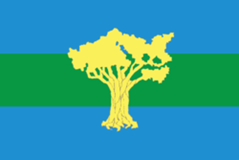 Вспомни своего учителя, педагога, воспитателя !
Мы предлагаем   всем гражданам на минуту 
задуматься о том, как изменил вашу жизнь хороший учитель,
 преподаватель память о котором вы сохранили на долгие годы. 
Так ли сложилась бы ваша судьба, если бы этот учитель
 не встретился на вашем пути, если бы у него не было стимула
 и он прекратил свою педагогическую деятельность?
 Мы всегда очень требовательны к своим учителям. 
Хотим, чтобы они обладали широким спектром знаний,
 были тактичны и мудры, приветливы и снисходительны. 
И, конечно же, желаем, чтобы наш учитель
 всегда был в хорошем настроении.
 А о том, что  учителю нужна наша личная поддержка, 
зачастую забываем,
Не стесняйтесь быть внимательными, благодарными тем,
 кто заслужил это своим трудом, заботой  и преданностью своему
 делу -  своим учителям, воспитателям, педагогам!